Topic C – Effects of Ageing
C1: The physical changes of ageing
C2: The psychological changes of ageing
C3: The societal effects of an ageing population
Topic C – Effects of Ageing
The psychological changes of ageing
The majority of people over state retirement age experience reasonable health, a satisfactory social life and a reasonable standard of living.
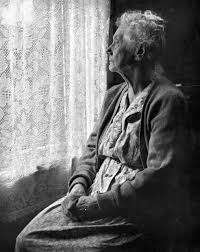 Why may the social life of an elderly person decline? 
Poor health 
Poverty 
Isolation
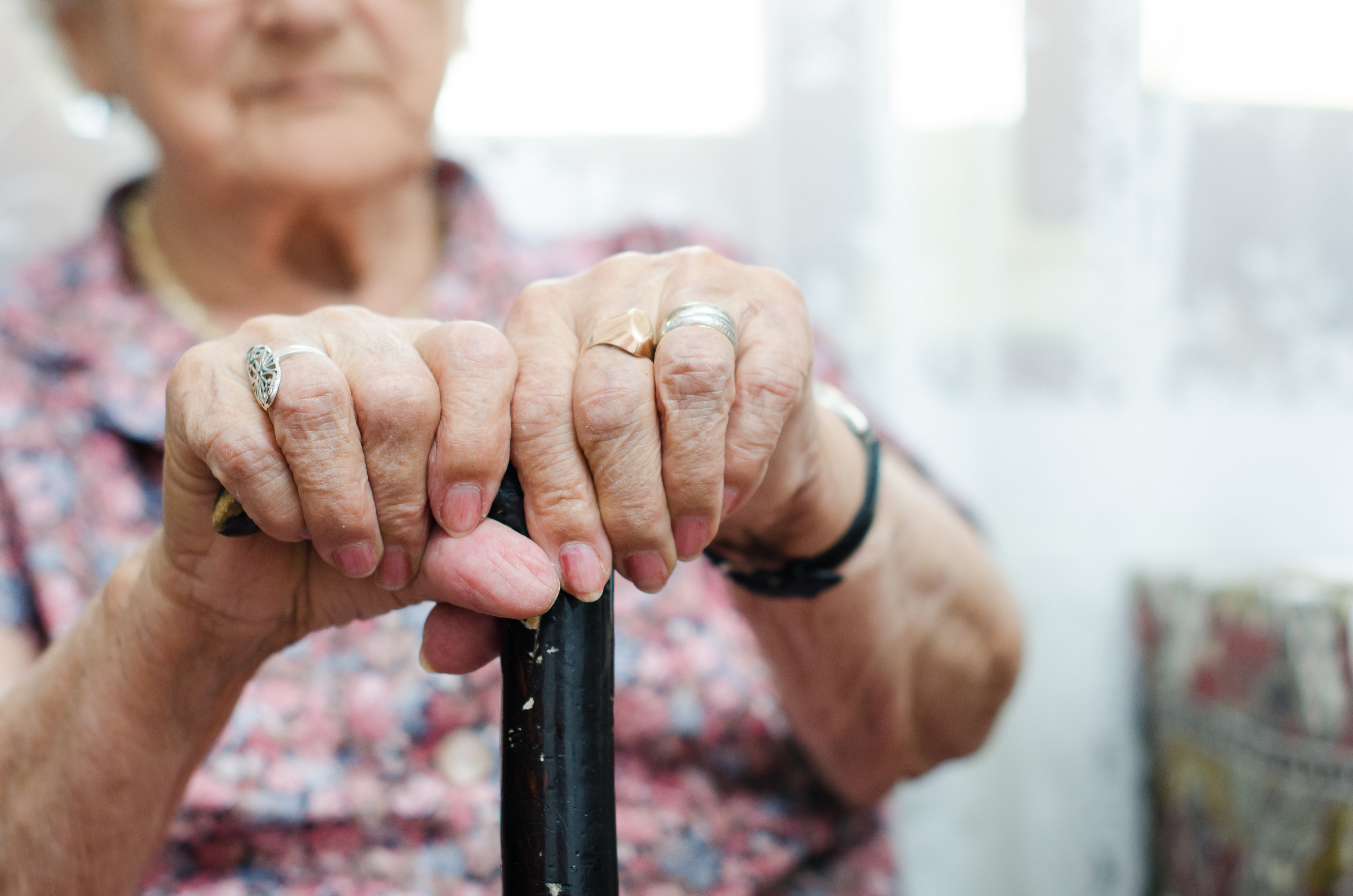 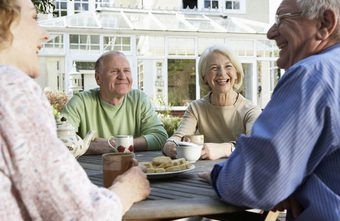 Why may the social life of an elderly person improve?
More time 
Less commitments to work 
Uptake in new hobbies
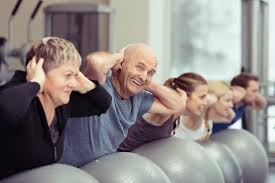 Topic C – Effects of Ageing
Social Changes
Mind-map all of the possible social changes an elderly person may experience in later adulthood
Loss of friends
Stress of paying bills
Safety and security
Financial changes
Death of a partner
Decisions made on their behalf
Retirement
Turn to religion
Social changes
Grandchildren
Uptake in more physical activity
Reliance on pension
Isolation
New hobbies
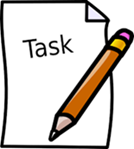 Topic C – Effects of Ageing
Activity – Independent Task
Consider the psychological changes in the following examples:-
A gentleman in his 80’s who has lost his wife 6 months ago and suffers from prostrate cancer, he is also awaiting a hip replacement and cannot get out and about without the use of a wheelchair.
A lady in her 90’s who has been widowed for the last 15 years. She has poor hearing and suffers from osteoporosis. She lives in assisted housing. She has a daughter who lives near by but she has a very busy life. 
Identify the following:
Effects on confidence and self esteem 
Effects of social change
Financial concerns
Effects of culture, religion and beliefs.
Topic C – Effects of Ageing
Social Disengagement theory
Disengagement means to withdraw from involvement
Cumming and Henry proposed that older people:
Naturally withdraw from social involvement as they get older. 
Experience reduced social contact
Become increasingly ‘individual’ and less concerned with others’ expectations. 

For the following factors, consider the reason why they limit social interaction

Ill health 
Geographical mobility
Retirement 
Ill health  of friends and relatives
Topic C – Effects of Ageing
Social Disengagement theory - Arguments
Many elderly people remain socially active and involved with family and friends.

Give examples of how elderly may remain socially active:
Spending more time with children and their grandchildren
Joining new social groups and clubs
Remaining mentally active with hobbies
Internet communications 
Phone calls
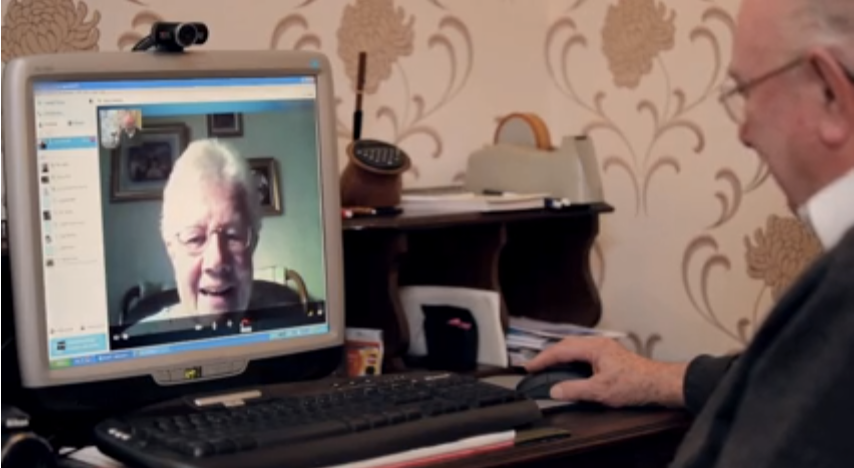 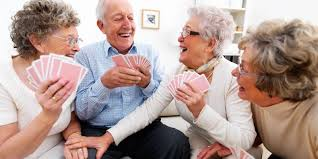 Topic C – Effects of Ageing
Active Theory
Activity theory was proposed as an explanation to ageing by Robert Havighurst in the 1960s.
Independent task:

Give reasons for why elderly may look forward to retirement

Explain why telling stories of past times (reminiscing) can help increase self-esteem and confidence
His theory recognises that:

Social and psychological needs of older people remain the same 

Elderly adjust to their changes in health and mobility 

Elderly take on new roles such as charity work, joining social groups or learning new skills
Topic C – Effects of Ageing
Check your understanding
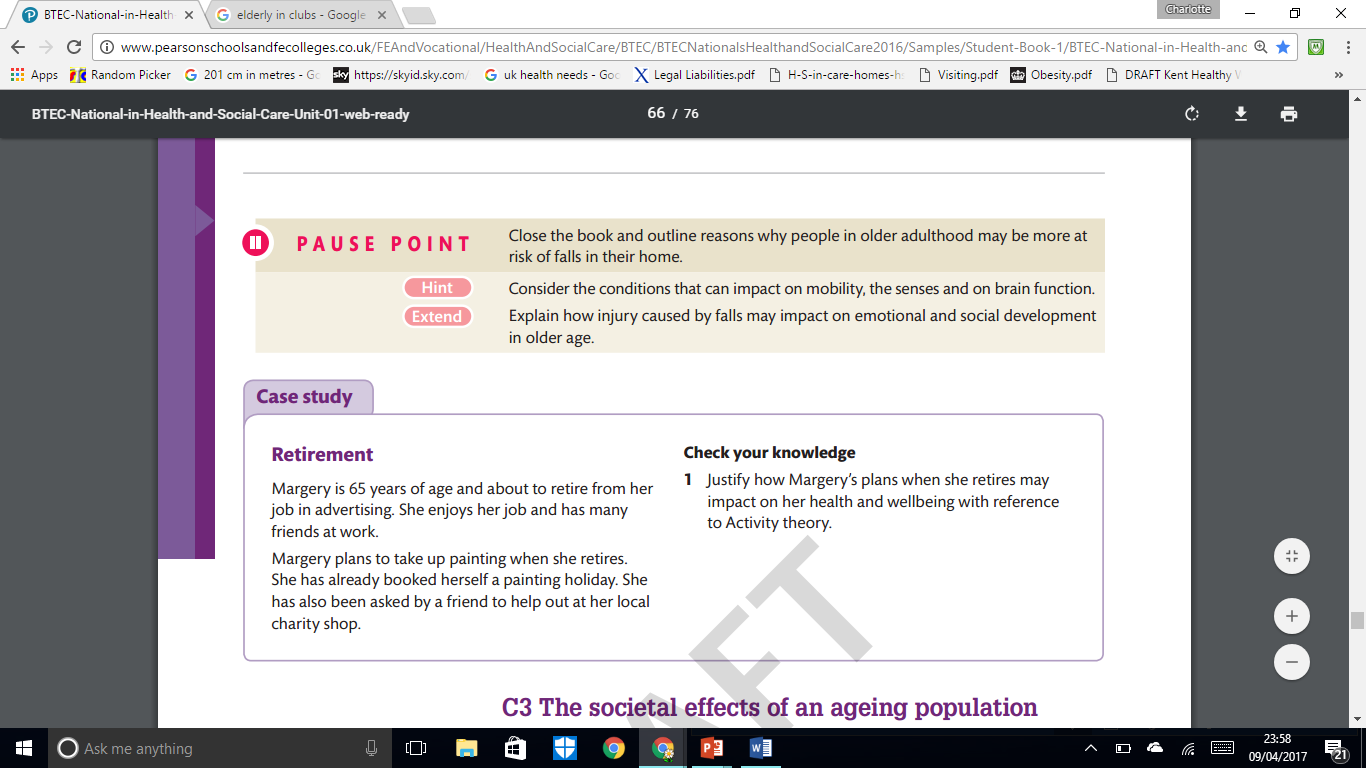